Women as a Cultural Group: Counseling and psychosocial impact
Jenny Govert & Seetha Lakshmanan
November 2016
Outline
Women as a Cultural Group Introduction
Characteristics and Strengths of Women
Specific Challenges for Women
Clinical and Research Implications
Social Justice & Advocacy for Women: 
    The counselor’s role
Summary
Women as a Cultural Group
Women as a Cultural Group
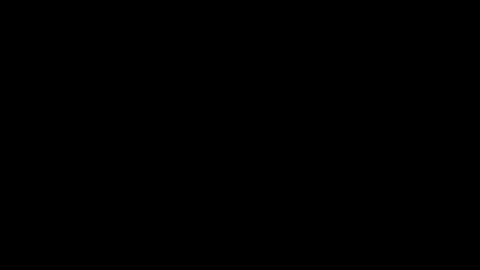 The Indestructible Man (1956)
Women as a Cultural Group
In the 1960’s, the feminist movement began the advancement of equality of women (Evans, Kincade, Marbley, & Seems, 2005).
Since the 1990’s, feminist theory evolved to encompass racial, ethnic and class considerations, and gender (Evans, Kincade, Marbley, & Seems, 2005).
Direct and in-direct sexism remains frequent, and is likely to affect a woman’s self-esteem and career choices (Bradley-Geist, Rivera, & Geringer, 2015).
It is important to consider woman as a distinct cultural group, since sexist norms are linked to many social and psychological challenges for women (Schwartz & Lindley, 2009).
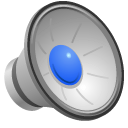 [Speaker Notes: Hi and welcome to a discussion of Women as a Cultural Group: Counseling and psychosocial impact.  

The video clip from Indestructible Man from 1956 is a comical reminder of the role of women at the time…white, upper middle class, traditionally feminine beautiful women that is…(Russell and Dwiggins, 1956).

With the changing tides of the 1960’s, the feminist movement began the advancement of equality for women in the United States. This revolution sought to bring a more equitable balance of power and resources, as well as neutralize the effects of dominantly patriarchal society (Evans, Kincade, Marbley, Seems, 2005). 

The awareness that women are an oppressed group was exposed largely by white, middle class, educated women, and unfortunately, women of color were not included in the early years of feminist development. (Evans, Kincade, Marbley, Seems, 2005).

The basic premise feminism is that a shift toward an egalitarian society would be necessary to lift many of the challenges women face in oppressive patriarchal situations. From the feminist movement, feminist therapeutic theories and practices evolved to meet the specific needs of women as an oppressed cultural group (Evans, Kincade, Marbley, Seems, 2005).

During the 1990’s, feminist theory evolved to encompass racial, ethnic and class considerations, and has worked to be inclusive of gender over the past decade, as well. (Evans, Kincade, Marbley, Seems, 2005).

Numerous studies on direct and in-direct sexism have been published, including one in 2015 by Drs. Bradley-Geist, Rivera, and Geringer. These ladies found that even sexism that a woman witnesses as a by-stander can profoundly affect her self-esteem and can even affect her future career decisions (Bradley-Geist, Rivera, Geringer, 2015). 

There is no shortage of literature supporting the detrimental effects of sexism, misogyny, and oppression on the lives of women throughout the world.

Sexist norms are linked to a myriad of social and psychological issues for women. From sexual victimization and hiring discrimination to limited income potential and body shaming, there are many reasons that it is critical to examine the needs of women as a distinct cultural group when preparing for the helping professions (Schwartz, J.P. and Lindley, L.D., 2009).]
Women as a Cultural Group
[Speaker Notes: In the 1960’s, the feminist movement began the advancement of equality for women throughout the world. This revolution sought to bring a more equitable balance of power and resources, as well as neutralize the effects of patriarchal society (Evans, Kincade, Marbley, Seems, 2005). 

The awareness that women are an oppressed group was exposed largely by white, middle to upper class, educated women, and women of color were unfortunately not included in the early years of the feminist movement. (Evans, Kincade, Marbley, Seems, 2005).

The basic premise is that a shift toward an egalitarian society would be necessary to lift many of the challenges women face in an oppressive patriarchal situation. From this feminist movement, feminist therapeutic theories and practices evolved to meet the specific needs of women as an oppressed cultural group (Evans, Kincade, Marbley, Seems, 2005).

During the 1990’s, feminist theory evolved to encompass racial, ethnic and class considerations, and has worked to be inclusive of gender over the past decade, as well. (Evans, Kincade, Marbley, Seems, 2005).

Even in numerous recent studies on direct and in-direct sexism, including one in 2015 by Dr. Jill Bradley-Geist, Dr. Ivy Rivera, and Dr. Susan Geringer, simply sexism that a woman witnesses as a by-stander can profoundly affect her self-esteem and can even affect her future career decisions (Bradley-Geist, Rivera, Geringer, 2015). 

There is no shortage of literature supporting the detrimental effects of sexism, misogyny, and oppression on the lives of women.

Sexist norms are linked to a myriad of social and psychological challenges for women. From sexual victimization and hiring discrimination to limited income potential and body shaming, there are many reasons that it is critical to examine the needs of women as a distinct cultural group when preparing for the helping professions (Schwartz, J.P. and Lindley, L.D., 2009).]
Characteristics and Strengths of Women
specific characteristics
values
Strengths
SEETHA
(Each page with APA citations which will be listed on the References Slide)
This is the area for the imbedded voice recording
After developing the section with both class resources and peer reviewed scholarly articles from ProQuest for the preceding slide, record a voice recording to imbed here.  The 4-6 voice recording is up to you: present the material from the slide, discuss implications, etc. 
SEETHA
Characteristics and Strengths of Women
Specific Challenges for Women
What are the challenges this group faces and how do they impact the health and wellness of members within this group 
Physical
Emotional
Social factors
After developing the section with both class resources and peer reviewed scholarly articles from ProQuest for the preceding slide, create a voice recording imbedded in this section The 4-6 minute voice recording is up to you: present the material from the slide, discuss implications, etc. 
SEETHA
Specific Challenges for Women
Clinical and Research Implications
What are the evidenced-based, best practices to use in your approach to and in treatment with this group?
What biases, judgements or prejudices might counselors/psychologists need to address to avoid discriminating against or unethically treating members of this group?  
JENNY
After developing the section with both class resources and peer reviewed scholarly articles from ProQuest for the preceding slide, record a video of yourself.  The 4-6 minute video is up to you: present the material from the slide, discuss implications, etc. 
JENNY
Clinical & Research Implications
Social Justice & Advocacy for Women: The counselor’s role
Please identify at least two measures (micro and macro level) you would take to promote social justice and advocacy for this group? 
JENNY
After developing the section with both class resources and peer reviewed scholarly articles from ProQuest for the preceding slide, record a video of yourself.  The 4-6 minute video is up to you: present the material from the slide, discuss implications, etc. 
JENNY
Social Justice & Advocacy for Women
Summary
JENNY & SEETHA after completing the presentation content
References
APA Format references here 
JENNY & SEETHA
Continued page of APA Format references here 
JENNY & SEETHA